Median Arcuate Ligament Syndrome Education for Pediatric Patients and Family at Stamford HospitalSacred Heart University - Fairfield, CTCON Faculty Mentor: Dr. Michelle Cole DNP, MSN, RN, CPNCollege of Nursing
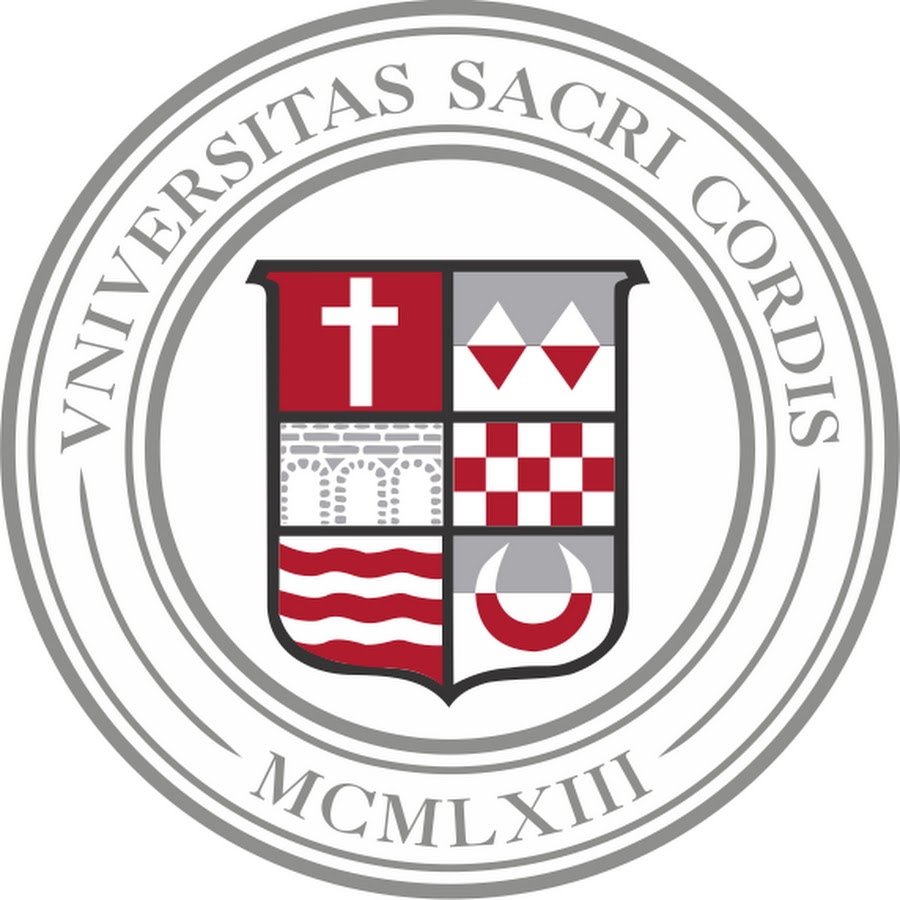 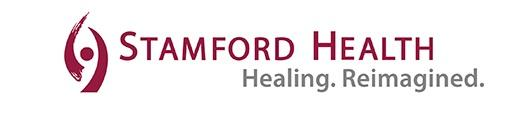 Significance to Nursing
Future Direction
Introduction
Patient based and culturally competent care should be continually implemented on the pediatrics floor at Stamford hospital
Evaluate the need to translate the brochure into additional languages and the need to adapt it to younger or older MALS patients
Receive feedback about the effectiveness of the brochure and make changes appropriately
Consider developing a website to store and regularly update information to serve as a reliable resource available to MALS patients and families researching the syndrome
Adapt the brochure into different media platforms such as videos or posters
Educate patients and families using reputable information and clear language in order to provide primary education or clarify preexisting knowledge
Provide anticipatory guidance regarding postoperative goals and expectations
Serve as family liaison by including patients and family members in conversations regarding postoperative patient care when appropriate
Coordinate the care of an interprofessional care team including patient care associates, physical therapists, nutritionists and translation specialists
Median Arcuate Ligament Syndrome (MALS) is a rare condition caused by the median articulate ligament compressing the celiac plexus. As a result, patients experience chronic abdominal pain
Open abdominal surgery is the treatment of choice for MALS, Stamford hospital is one of few centers offering this intervention
MALS is a rare syndrome, occurring in 2 out of 100,000 pediatric patients
Because MALS is so rare, families and patients do an extensive amount of research on the syndrome. Not all the information available is reputable which may lead to a misunderstanding of the syndrome and the recovery process after surgery and possible frustration
To address the need of reputable literature and help nurses carry out their role of educator, family liaison, and care coordinator, an educational brochure was created
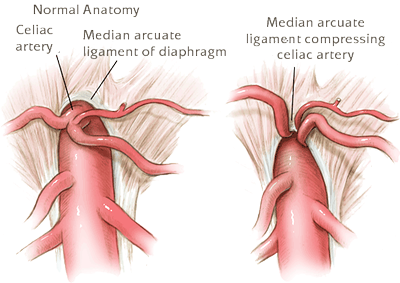 Conclusion
Preexisting knowledge of patients and families is clarified, or primary education is provided, using reputable sources 
This project highlighted the need to provide patients and families with reputable information
Education should include literacy and language considerations while being age appropriate for the target audience 
Culturally competent resources, including translation services, provide an opportunity for the nurse to educate the whole family, regardless of language spoken
Coordinating care of an interdisciplinary care team can assist patients achieve their post-operative goals
Background
MALS presents with vague gastrointestinal symptoms including pain, nausea, diarrhea, weight loss and fatigue and is considered a diagnosis of exclusion 
While tests for these diagnosis are being conducted, patients and families are left searching for reputable resources as so few centers offer open abdominal surgery for MALS
A google search would direct families to some reputable and other non- reputable sources like YouTube vlogs or Facebook posts
There are currently no organizations focusing on MALS research or the production of educational tools for the public
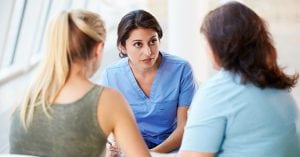 Purpose and Target Audience
Implementation Plan
The purpose of this project was to create a brochure to address a gap in reputable literature accessible to patients and families on the pediatric floor at Stamford hospital
The brochure offers accurate and concise information about MALS  and post-operative goals targeted towards patients from 11-17 years of age
The brochure will assist nursing staff carry out their roles of educator, family liaison and care coordinator
Collaborated with clinical partner regarding her experience caring for postoperative MALS patients 
Identified a need for the creation of an educational brochure to address the gap in reputable literature available to patients and families 
Topics in the brochure include a definition of MALS, common symptoms, post-operative expectations, and patient goals
Clear language is used to meet the language and literacy level and needs of patients and families
Nurses are to be educated on how to: implement the brochure, facilitate discussion between patients and families, and coordinate an interprofessional care team
Acknowledgement
I would like to thank my clinical partner at Stamford hospital Emma Chilelli, SN as well as my nurse facility Jessica Aiken, BSN, MNS, RN.
References
Available as a separate handout